RECRUITING ON FACE BOOK
1/17/2024
THE POST BY VETERAN----ADD Nice Picture
Hey Friends! Do you NEED WORK??

As you know Katie & I own a financial firm & we're looking to open & staff a new virtual branch immediately ! 
Remote positions available immediately & work from anywhere in the country !
We are looking for people with high character & a heart to serve others.
 
Work from home options:
1.) Spare time: This is a commitment of 4-8hrs/wk
2.) Part time: This is a commitment of 8-20 hrs/wk
Hours are negotiable...no experience needed, just a CLEAN Background & thirst to learn more about financial wellness best practices. We provide all the training & professional licensing. 
If you're interested comment below        and we will reach out ASAP. Also feel free to SHARE if you know someone who's looking. Thanks
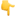 Post by NEW TEAMMATE—ADD NICE PICTURE
Hey Friends! Do you NEED WORK??

I just started working part time with __(TRAINERS NAME/TAG___ who owns a financial firm & they are looking to open & staff a new virtual branch immediately ! 
Remote positions available immediately & work from anywhere in the country !
They are looking for people with high character & a heart to serve others.
 
Work from home options:
1.) Spare time: This is a commitment of 4-8hrs/wk
2.) Part time: This is a commitment of 8-20 hrs/wk
Hours are negotiable...no experience needed, just a CLEAN Background & thirst to learn more about financial wellness best practices. They provide all the training & professional licensing. 
If you're interested comment below        and we will reach out ASAP. Also feel free to SHARE if you know someone who's looking. Thanks
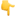 Respond to each “INTERESTED”
“LIKE” or “LOVE” each comment
Hi Amanda ! Is it ok if I DM you some information ?
Wait For Answer
Then Trainee sets up 3 way DM with Trainer
Hi Diane! I wanted to introduce you to my Vice President Dave Durbin in this chat. Dave has an extremely successful 20 year career in the financial industry and is in charge of hiring! Dan and I are really excited to be working with him part time for now and wish you the best of luck!
Trainer Responds with
Hi Diane! Great to meet you & looking forward to getting to know better & seeing if there is a fit. Dan & Denise have become great friends of ours through the youth sports/coaching arena in the area! I'm setting up a few Zoom interviews tomorrow & Friday for 30mins to go over the details and get a sense of what you're open to ect. Is morning, afternoon or evening best for you ?
WHEN FRIENDS SHARE
Have them post a PIC of YOU & THEM & GIVE YOU CREDITBILITY